Providing Performance Guarantees in Multipass Network Processors
Network Processors (NPs)
NPs used in routers for almost everything
Forwarding
Classification
DPI
Firewalling
Traffic engineering
Classical NP architectures
Homogeneous tasks
 Increasingly heterogeneous demands
Examples: VPN encryption, LZS decompression, advanced QoS, …
What are “classical NP architectures”?
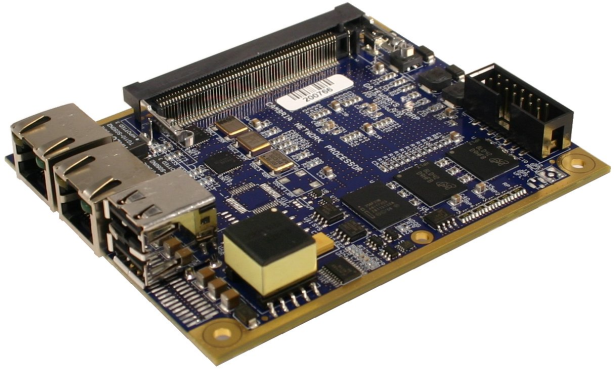 2
Pipelined NP Architecture
E.g., Xelerated X11 NP
Each packet gets processed by a pipeline of PPEs (packet processing engines)
each PPE in charge of a different task






 main issues:  hard to scale, synchronous, packet header copy
PPE
PPE
PPE
PPE
PPE
PPE
Packet Header Buffer
3
Parallel/Multi-Core NP Architecture
E.g., Cavium CN68XX NP
Each packet is assigned to a single PPE
single PPE performs all processing, in “run-to-completion”







 main issue:  run-to-completion  heavy packets can starve light ones
Hybrid Architecture:

Pipeline + Multi-core
PPE
PPE
PPE
E.g., EZChip NP-4 NP
4
Multipass NP Architecture
E.g., Cisco QuantumFlow NP
Packet processing divided into processing cycles
Packet headers recycled into the queue after each processing cycle
 Main benefits:
More scalable
Asynchronous
No run-to-completion (heavy packets do not  necessarily starve light ones)
 Main issue : many degrees of freedom (more complex scheduling)
PPE
PPE
PPE
Packet Header Buffer
5
Scheduling in Multipass NP
Packets have heterogeneous demands
Each packet might require a different number of cycles
Designer objective: guarantee minimum throughput
Minimum number of processed packets per second
Problem: many degrees of freedom
Buffer management: FIFO, priority queueing, …? Preemption upon full buffer?
For each packet: what PPEs? In what order?
Fairness?
No reordering?
Heterogeneous PPEs?
PPE
PPE
PPE
Packet Header Buffer
6
Assumptions
Focusing on buffer management policy
Efficiently use the full buffer size (unit-size packets with slotted time)
Only 1 PPE
Complex enough!
Each packet needs up to k passes
Number of passes known for each packet
k used in analysis, not in algorithm
Our goal: competitive worst-case throughput guarantee
For any input sequence σ,  show that Throughput(σ) ≥ OPT(σ) / c
Arbitrary arrival sequences (adversarial…)
7
Buffer Management Policies
PQ (Priority queueing)
less work = higher priority
FIFO
1
1
1
5
5
5
5
5
5
4
4
2
2
2
2
1
PPE
PPE
1
1
8
A Case for Preemption
(OR, how bad can non-preemption be when buffer overflows?)
Assume non-preemption
when a packet arrives to a full buffer, it is dropped
FIFO lower bound
simple traffic pattern: competitive ratio is (k)
PQ lower bound
(much) more involved
also (k)
Matching O(k) upper bounds for both
9
What If We Preempt?
Example:
3
5
5
5
4
2
2
PPE
10
What If We Preempt?
Preemption + PQ = Optimal
PQ can serve as a benchmark for optimality

Preemption + FIFO?
not optimal: (log k) lower bound
sublinear(k) upper bound: still open
11
Are Preemptions Free?
New packets “cost” more than recycled packets
Example: costly memory access and system updates (pointers, data-structures)
Copying cost 
each new packet admitted incurs a cost of [0,1)

Objective:
maximize ( Throughput  –  Cost )
12
Algorithm PQ
When buffer full, accept new packet if it needs less cycles than (worst packet / β)
Example: β =2
29
13
30
10
5
4
2
2
PPE
13
Algorithm PQ
Competitive ratio:  f(k,,)


Gives some best  for each value of k and 
14
Simulation Results
Single PPE (C=1), copying cost =0.4
ON-OFF bursty traffic
PQ is NOT optimal anymore!
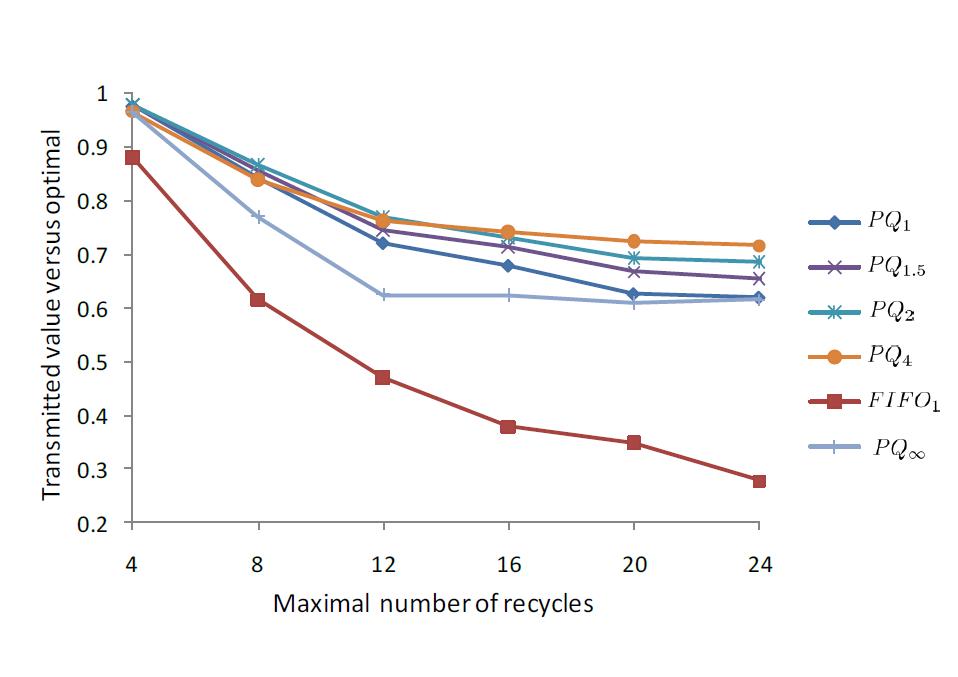 15
k
Conclusion
Multipass NP architecture model

Preemptions help significantly

If preemptions are not free, schedule optimality gets complicated
16
Thank you.